IN SERVICE COURSE(2020-21)ISt  sPELLEVS GROUP - SHOOTING STARFLASH CARDS CLASS V LESSONS 01 TO 05
DESIGN & SUBMITTED BY:
 BEANT KAUR
     PRT, KENDRIYA VIDYALAYA NO.-1,SHIFT-II, DELHI CANTT, DELHI-10
CHAPTER – 1SUPER SENSES
Name the super senses of these animals :-
DOG
Sense of smell
ANT
Sense of smell
TIGER
Sight&Sense of Hearing
Jim Corbett National Park
Where is the Jim Corbett National Park ?
UTTARAKHAND
Where is the Kanha National Park ?
Madhya Pradesh
CHAPTER – 2
A SNAKE CHARMER’S STORY
Name the state of Kalbelias ?
RAJASTHAN
Whose is he ?
SNAKE CHARMER
Name the state of Gond tribes ?
Madhya Pradesh
Name one poisonous snake found in india ?
Cobra
Chapter -3
Tasting to digesting
How is this girl recognizing the food item ?
By smelling
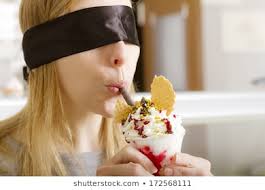 How is this girl recognizing the food item ?
By tasting
Name the four types of taste buds present on tongue ?
SWEETSALTYBITTERSOUR
RECOGNIZE THIS PICTURE ?
GLUCOSE DRIP
Recognize the picture ?
Digestive system
Chapter - 4
Mangoes Around The Year
Name the season in which food spoils fast ?
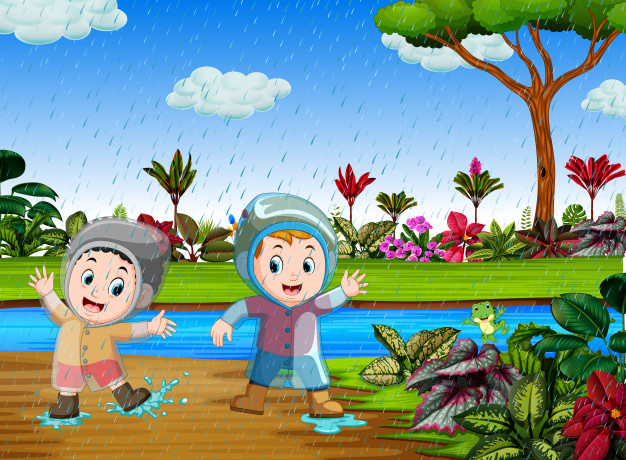 Rainy season
Name the method of preservation used ?
Adding sugar
Name the method of preservation used ?
Pickling
How do we confirm that the food item is spoilt ?
Smell 					       Appearance
WHAT IS AAM PAPAD CALLED IN ANDHRA PRADESH ?
MAMIDI TANDRA
SEEDS AND SEEDS
CHAPTER -5
RECOGNIZE THE PICTURE
SPROUTS
FIND THE ODD ONE OUT
CUMIN
GRAMS
CARROTS
CARROTS
NAME THIS SEED WHICH IS USED AS SPICES
MUSTARD SEEDS
WHAT IS BEING DONE HERE ?
SOAKING OF GRAMS
RECOGNIZE THE PICTURE
DISPERSAL OF SEEDS
THANK YOU
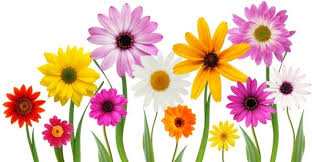